Looking at Presidential Polls
Edward Coleman
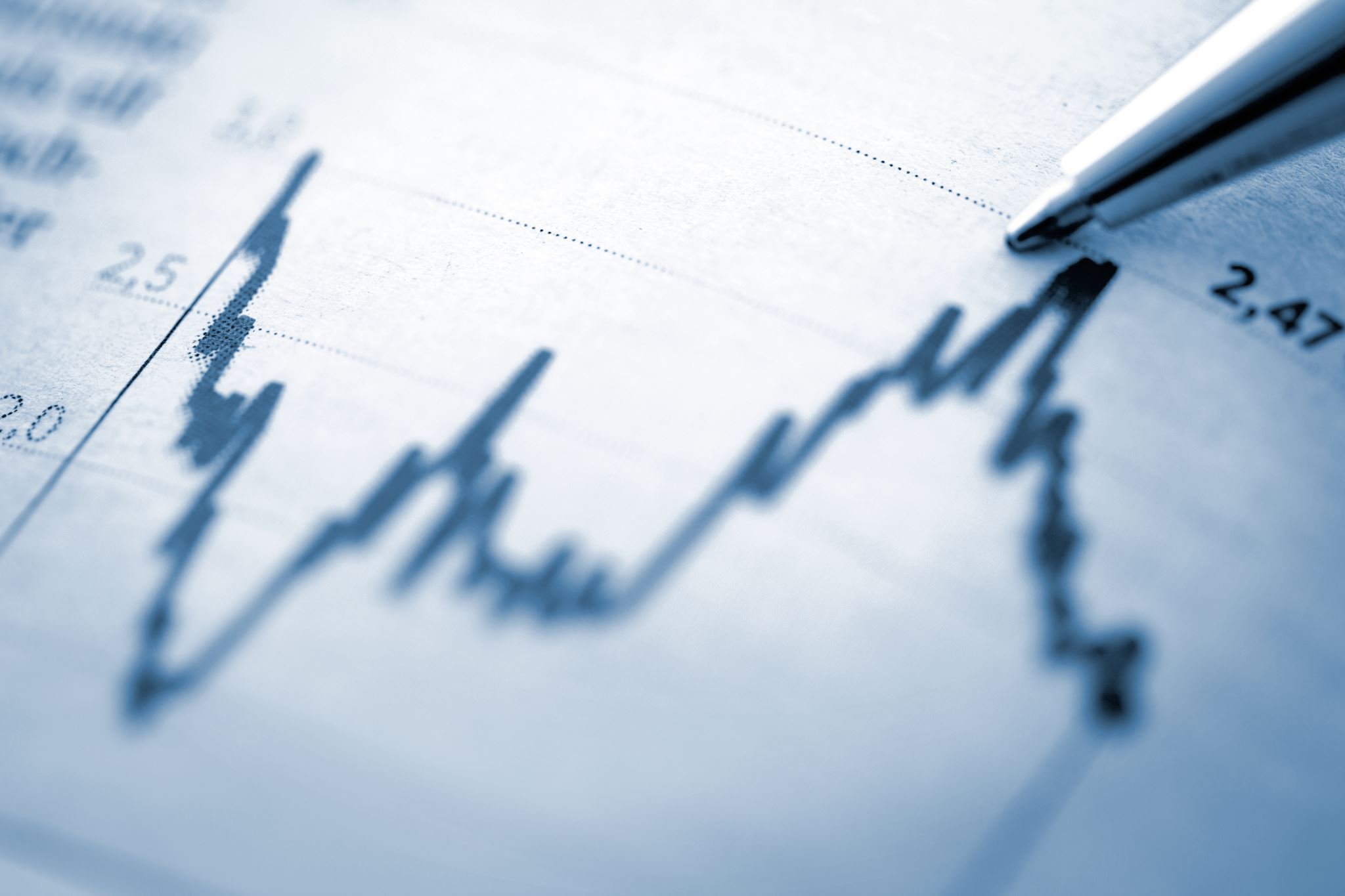 Introduction
Methodology of Polling
Accuracy and Reliability
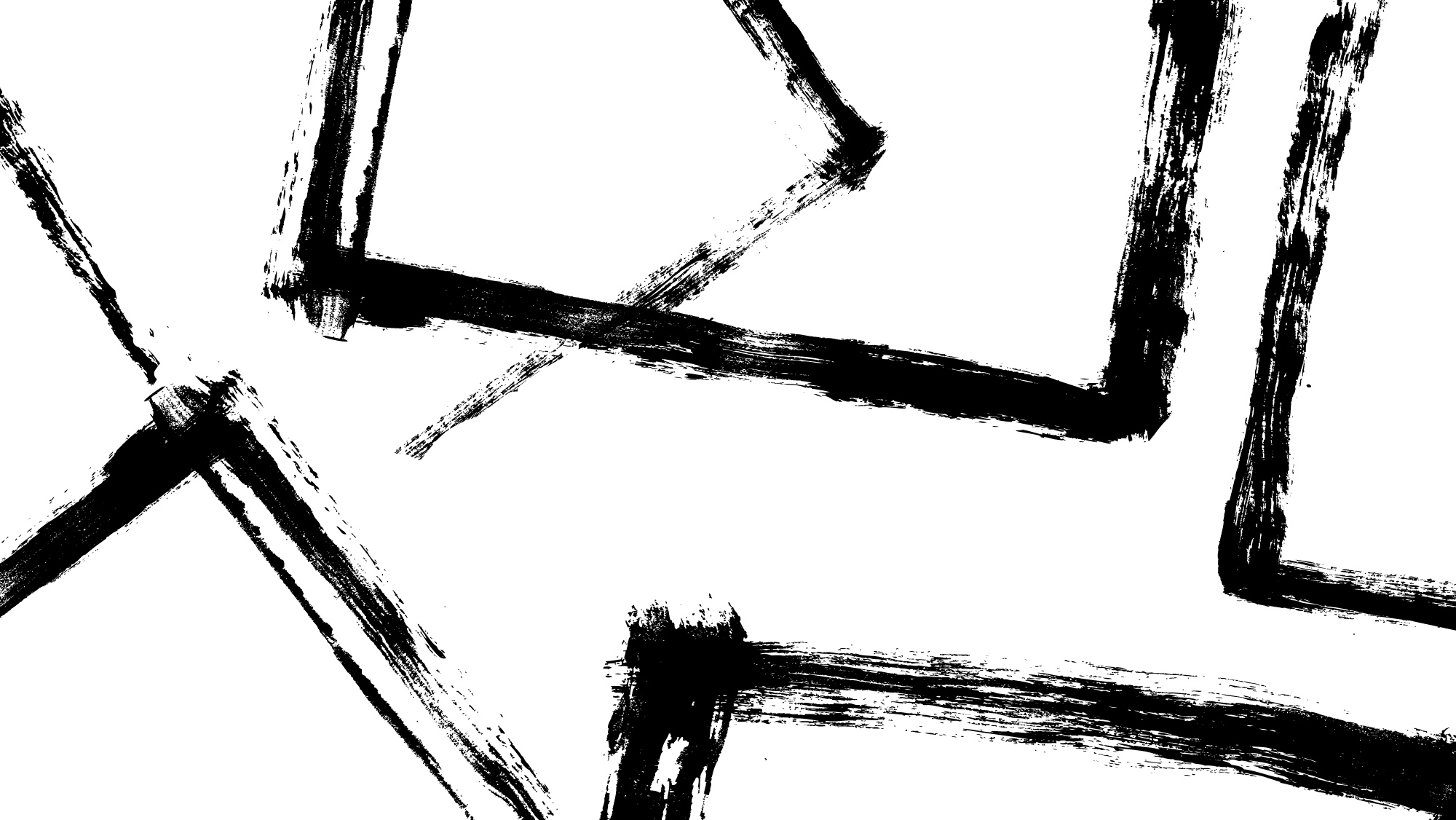 Biases & Interpretation
Strategies for Biases
Conclusion
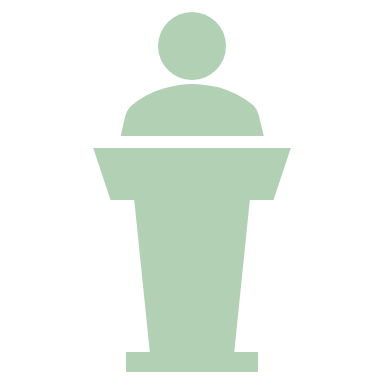 References
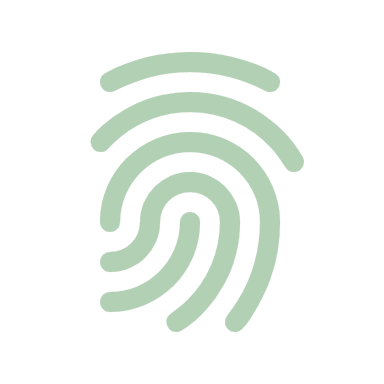 Bradburn, N. M. (2016). Surveys as Social Interactions. Journal of Survey Statistics and Methodology, 4(1), 94-109.
Groves, R. M., Presser, S., & Dipko, S. (2004). The role of topic interest in survey participation decisions. Public Opinion Quarterly, 68(1), 2-31.
Huberty, M. (2015). Can we vote with our tweet? On the perennial difficulty of election forecasting with social media. International Journal of Forecasting, 31(3), 992–1007.
Link, M., Battaglia, M., Frankel, M., Osborn, L., & Mokdad, A. (2007, January). Reaching the U.S. Cell Phone Generation: Comparison of Cell Phone Survey Results with an Ongoing Landline Telephone Survey. Public Opinion Quarterly, 71(5), 100-105.
Levy, M. R. (1984). Polling and the presidential election. The Annals of the American Academy of Political and Social Science, 472(1), 85–96.